NOAA Satellite AQ Proving Ground                        Annual Advisory Group Workshop
NOAA’s Joint Polar Satellite System’s Proving Ground                                     and Risk Reduction Program 
JPSS PGRR Fire & Smoke Initiative

Bill Sjoberg, Mitch Goldberg
9 Sep 2015
Joint Polar Satellite System
1
Outline
Introduction
PGRR Background
PGRR Proving Ground Initiatives
Fire & Smoke Initiative
Summary
2
9/8/2015
Mr Bill Sjoberg – Global Science & Technology Contractor      to JPSS Program
JPSS PGRR Background Definitions
Proving Ground 
Demonstration and utilization of  data products by the end-user operational unit, such as a NWS Weather Forecast Office or Modeling Center.  
Promote outreach and coordination of new products with the end users, incorporating their feedback for product improvements

Risk Reduction 
Development of new research and applications to maximize the benefits of JPSS satellite data 
Example -  use of Day Night Band for improved fog and low visibility products at night, benefiting transportation industry.
Encourages fusion of data/information from multiple satellite, models and in-situ data 
Primary work is done at the algorithm and application developer’s institution. 
Address potential risk in algorithms and data products by testing alternative algorithms.
.
Joint Polar Satellite System
JPSS PGRR Background Application Areas
Weather Forecasting - Improving Global, Regional forecasts
Tropical Cyclones
Severe Weather (Nowcasting)  
 Ocean/Coastal - Coral Bleaching, Harmful Algal Bloom alerts
 Land - Droughts, Agriculture
 Hazards - Smoke, Fire, Volcanic Ash, Air Quality
 Hydrological - Precipitation, Floods, Soil Moisture, Snow/Ice, River Ice
 Climate - Integrated products, real-time anomaly products
 Education and Training
 Infrastructure - Direct Readout + Software (CSPP),  Airborne campaigns
Joint Polar Satellite System
JPSS PGRR Background 2012 Call-for-Proposals
The PGRR Program was established in early 2012, following the launch of the Suomi National Polar Partnership (SNPP) satellite.  
The initial Call-for-Proposals in Jan 2012 resulted in nearly 100 teams providing Letters-of-Intent (LOIs).  These LOIs were evaluated and teams were selected to provide full proposals.
These proposals went through a rigorous user-led selection – nearly 40 projects selected for funding. 
Project leads work with the users to determine how best to use new JPSS data, and to quickly transition these capabilities to operations.
The JPSS Program worked with projects to ensure their user community played a major role in actions taken by each PGRR Project.
As these researcher-user teams kept the projects moving forward a new way of interacting was proposed.  Today the JPSS Program calls it PGRR Initiatives
PGRR Proving Ground InitiativesResponding to User Feedback
The River Ice and Flooding Initiative was the first attempt at this new partnership and it was established in response to Galena AK flooding in May 2013.
The Initiative included River Ice and River Flooding Project teams, direct broadcast SMEs, and National Weather Service River Forecast Center forecasters
The success of River Ice and Flooding Initiative led to creation of Fire and Smoke Initiative and NUCAPS Initiative
The continued success of the multi-agency initiative teams further solidified with FY15-16 JPSS PGRR Call for Proposals establishing 13 Initiatives
Initiatives will seek to leverage NOAA Testbed capabilities to maximum extent possible
Joint Polar Satellite System
6
PGRR InitiativesDetails
The JPSS PGRR Program had a second PGRR Program Call-for-Proposals in Dec 2014.  Over 130 Letters-of-Intents (LOIs) were received.
These LOIs went through a similar selection process to request formal proposals and final funding decisions.  
The funding decisions caused some projects to end after their initial work, other projects had new work, and additional projects were new starts.
Nearly all of the PGRR Projects are now part of one of the Initiative’s Working Group.  These groups work to combine individual project objectives to focus on specific operational capabilities that support key user needs.
The initiatives have monthly telecons to evaluate progress, establish priorities, identify milestones and dates for future actions.
PGRR 2014 Call-for-Proposals Initiatives List
• Land Data Assimilation (7)
• Ocean and Coastal (12)
• Atmospheric Chemistry (1)
• Hydrology (6)
• Aerosol Data Assimilation (3)
• Innovation (40)
• Training (8)
• River Ice and Flooding (6)
• Fire and Smoke (5)
• Sounding Applications including NOAA Unique CrIS/ATMS Processing System (NUCAPS) (17)
• NWP impact studies (via HRRR and GFS) and other critical weather applications (13)
• OCONUS and NCEP Service Centers AWIPS Initiative (9)
• Cryosphere Initiative (5)
Fire and Smoke Initiative
Initiative began in May 2014
Initiative Objectives were established 
Evaluate the current use of geostationary and polar orbiting satellite capabilities in support of Fire and Smoke mission
Identify current SNPP/JPSS and new GOES-R data and capabilities with the potential to improve support to this mission
Establish methodologies and procedures for the operational demonstrations of these capabilities 
Identify the satellite capabilities whose operational impacts are sufficient to warrant transition from research to operations
Initiative has been working NWS and Air Quality personnel responding to and NWS Western Region Fires in 2014
2014 Accomplishments
Convened stakeholder monthly telecon
Briefed on how WFOs currently use satellite products for fire and smoke forecasting
9
9/8/2015
Fire and Smoke Initiative
2014 Accomplishments
Active Fire and other fire and user websites
HRRR Smoke Forecast products made available for Western Region.  Received informal feedback on how HRRR Smoke Product functioned.
Stakeholder visits and briefings to key user forums (NICC, NWCC, 2014 Predictive Services Fall Meeting, etc)
Conducted verification of July 16-20, 2014 Pacific Northwest Wildfire forecasts from the 3km Western US HRRR-chemfire wildfire smoke PM2.5 predictions (http://rapidrefresh.noaa.gov/hrrrchemzeus ) using US EPA AIRNOW PM2.5 measurements 
Conducted assessment of NOAA Biomass Burning Emissions Product 
Conducted study using High Spectral Resolution Lidar backscatter cross section to assess the impact of assimilation of MODIS Aerosol Optical Depth on Western US Smoke predictions using the Real-time Air Quality Modeling System (RAQMS during July-August, 2014 FRAPPE/DISCOVER-AQ field mission
Fire & Smoke Projects built on 2014 success to justify proposals to PGRR Call in Dec 2014.  Additional funding received
10
9/8/2015
Fire and Smoke Initiative Background
Funny River Fire, Kenai Peninsula, approximately 1am local time, May 21, 2014 
Photo courtesy Bill Rash at Alaska Dispatch newspaper
Plans for 2015
Work closely with the Predictive Services branches (Intelligence, Weather, and Fuels/Fire Danger) of the National Interagency Coordination Centers (NICC) to see the implementation of AWIPS II and insure VIIRS AF is, or can be, included
Enhance fire, smoke, and aerosol product distribution generated from SNPP VIIRS Direct Broadcast (DB) data for CONUS and Alaska for targeted regions 
Engage wildland firefighting community in a dialogue to understand VIIRS and use it for situational awareness.
Quantify select key socio-economic impacts of fires and smoke 
Extend user outreach by porting the new VIIRS fire and smoke products into NOAA’s Hazard Mapping System and AWIPS-II
Position Initiative Working Group to support AK Fire Season
Joint Polar Satellite System
12
Plans for 2015
Establish an initiative sub-group to begin dialog on a Blended Fire & Smoke Product
Improve HRRR smoke forecasts through improved emissions via VIIRS Fire Radiative Power Product
Engage Western Region WFOs to increase their awareness and use of VIIRS Fire & Smoke capabilities and get feedback from them on smoke models
Increase opportunities to use prescribed fires to validate VIIRS this spring in New Jersey and Virginia with the US Fire Service.
Joint Polar Satellite System
13
US 2015 Fire Season-to-Date
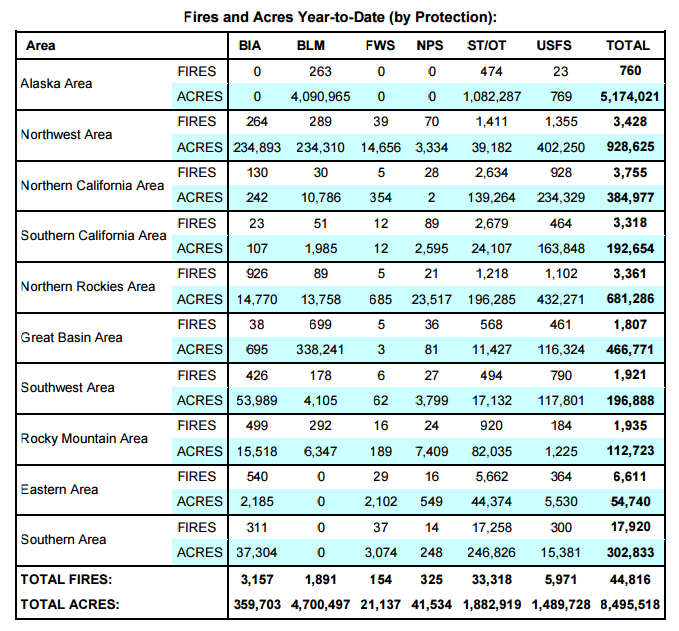 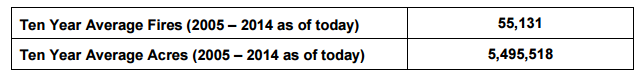 Sep 8 – 5:30 MT
Joint Polar Satellite System
14
AK Fire Season 2015Details
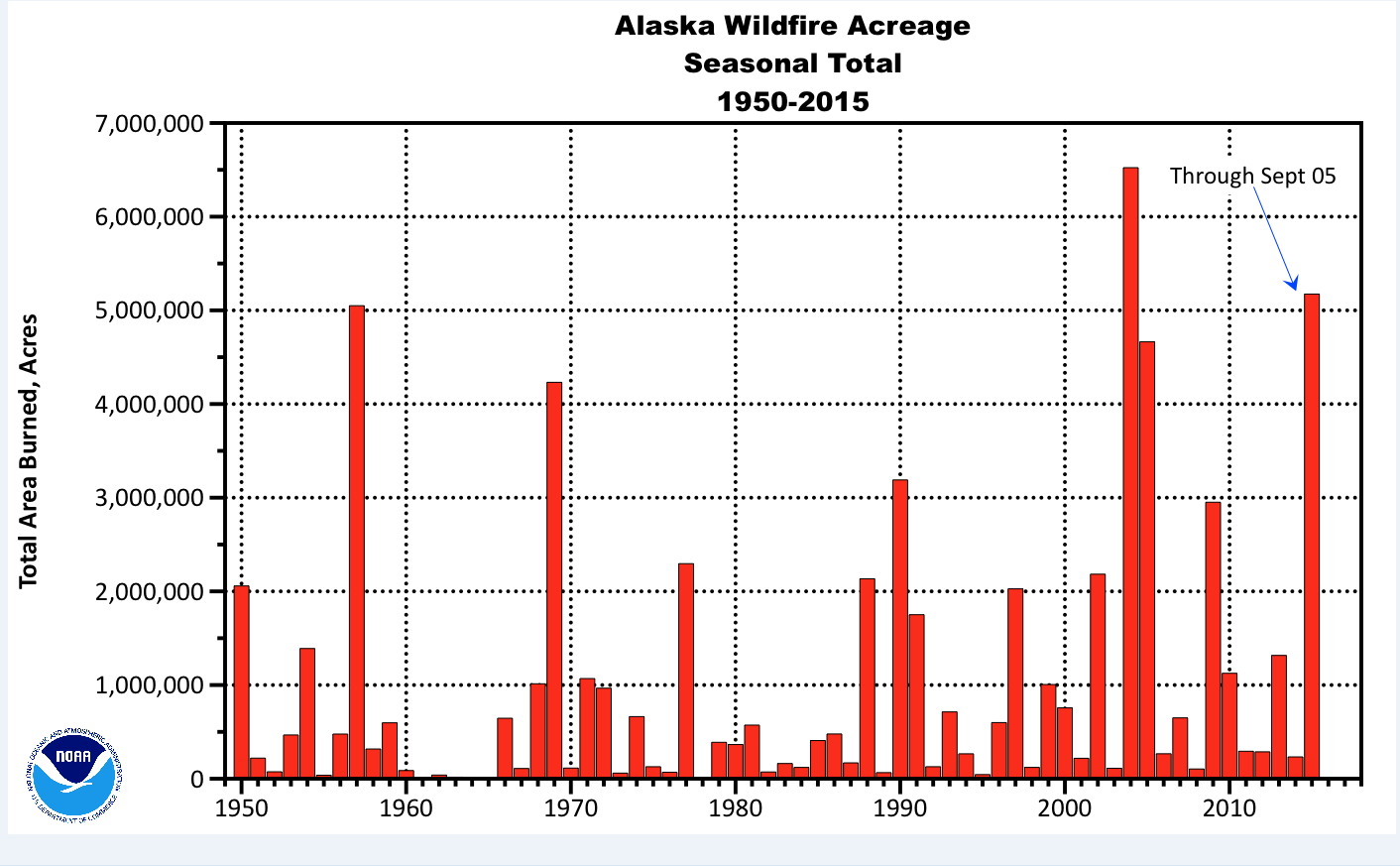 Joint Polar Satellite System
15
Western Region Fire Season 2015Details
Acreage
Currently 66 wildfires have burned nearly 1.7 million acres. 
The Okanogan Complex is by far the largest with ~293,000 acres burned. It is also the largest fire in Washington state history.
Personnel
28,000 firefighters and personnel are supporting wildfires in the western U.S.
68 firefighters from Australia and New Zealand are being deployed to incidents in Oregon and Washington.
200 soldiers from the 17th Field Artillery Brigade based out of Fort Lewis, Washington are deployed in Washington state.
5 wildland fire suppression crews and one CL-415 scooper group from Ontario, Canada and one Convair 580 airtanker group from both Saskatchewan and Alberta are supporting fire suppression efforts in the Northern Rockies Area.
58 fireline management personnel from Alberta and Ontario, Canada are assigned to support large fires in the Northern Rockies Area.
Direct Costs
Roughly ~$440,000,000 ($440 M) spent on currently active fires (per NIFC Situation Report)
Note that this number excludes costs for previous fires and is not a seasonal total
The costliest of the current fires are Stouts Creek ($36.1m), Rough ($33.8m) and the Mad River Complex ($30.6m).
Overall, 12 current fires have costs exceeding $15m
Joint Polar Satellite System
16
Fire and Smoke Initiative
How WFOs Currently Use  Satellite Imagery
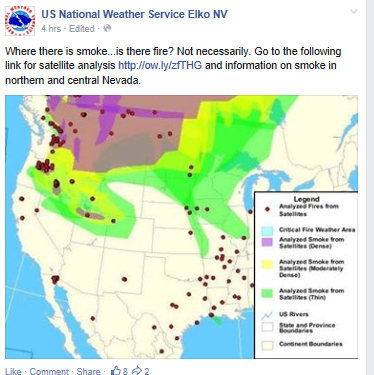 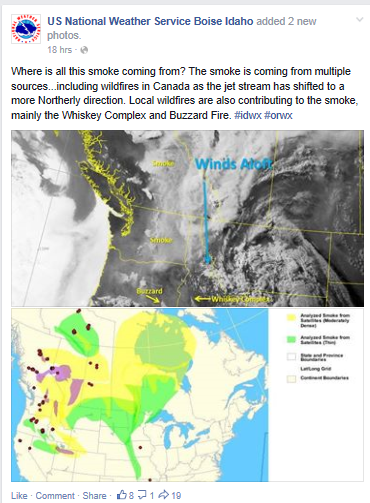 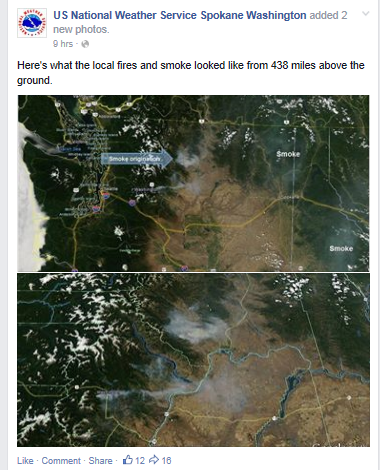 Joint Polar Satellite System
17
Fire and Smoke Initiative
HRRR Smoke Product
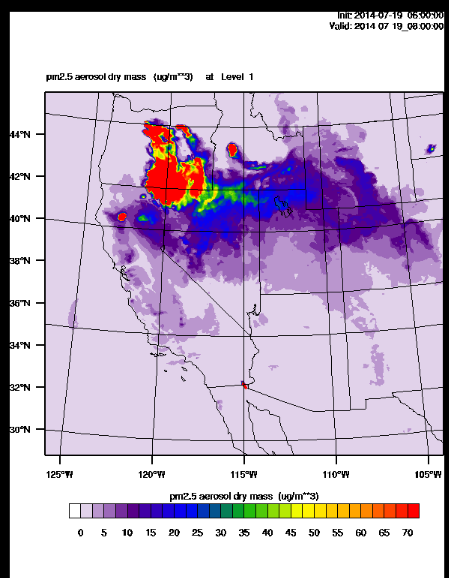 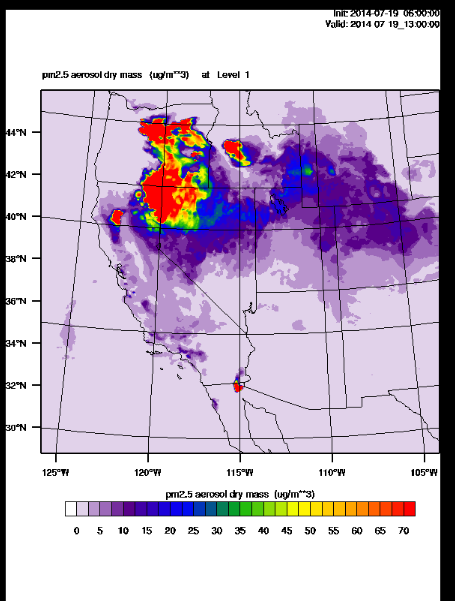 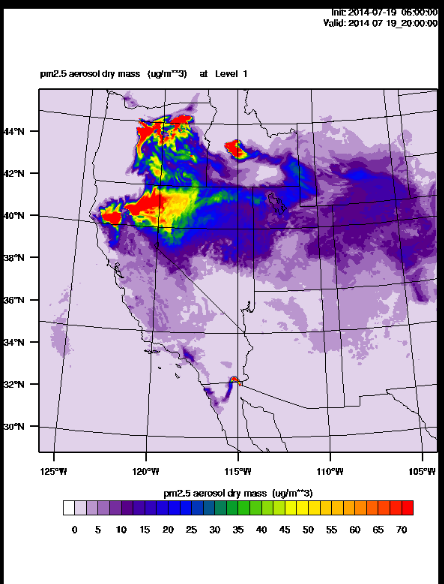 Weak east-west frontal boundary from northern UT to northern CA -- smoke from fires get caught up along front --  verified pretty well
Joint Polar Satellite System
18
NESDIS Hazard Mapping System (HMS) 
http://www.ospo.noaa.gov/data/land/fire/currenthms.jpg
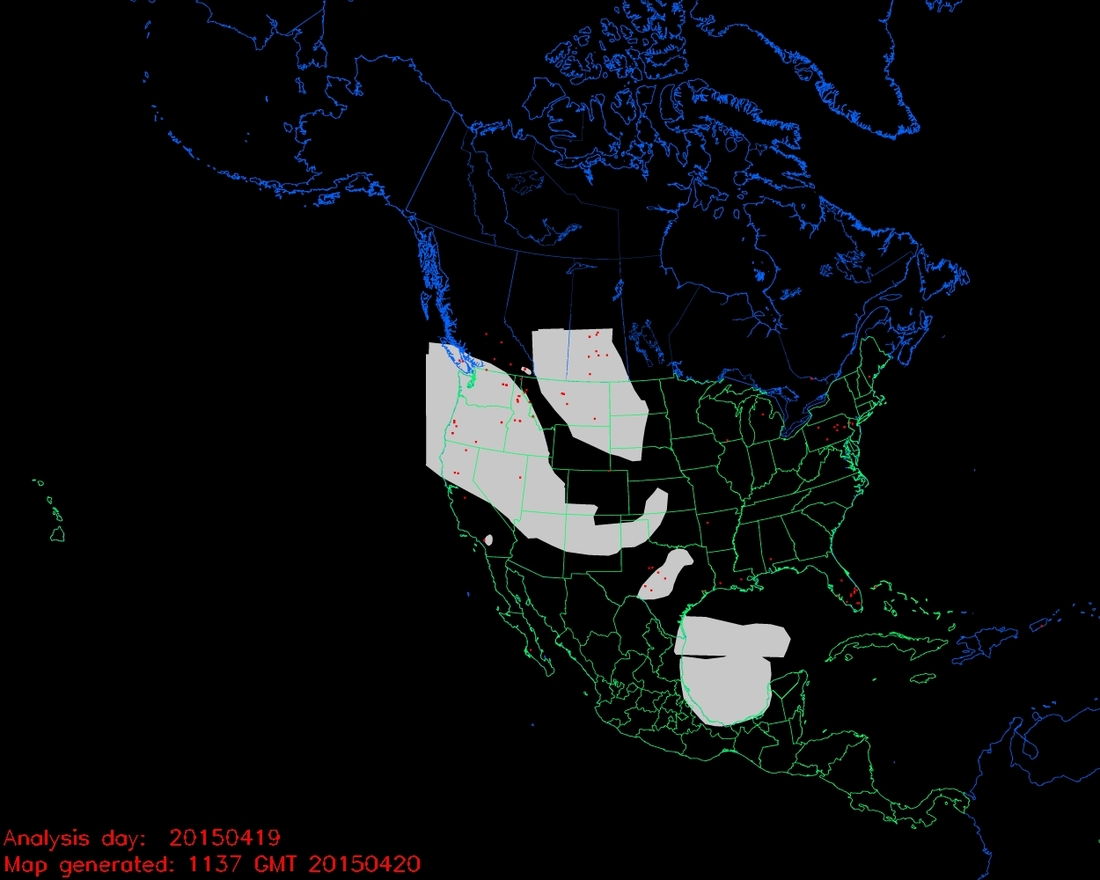 Smoke from intercontinental transport over Pacific NW and into Four Corners on April 19, 2015
Joint Polar Satellite System
19
Fire and Smoke Initiative
VIIRS Imagery
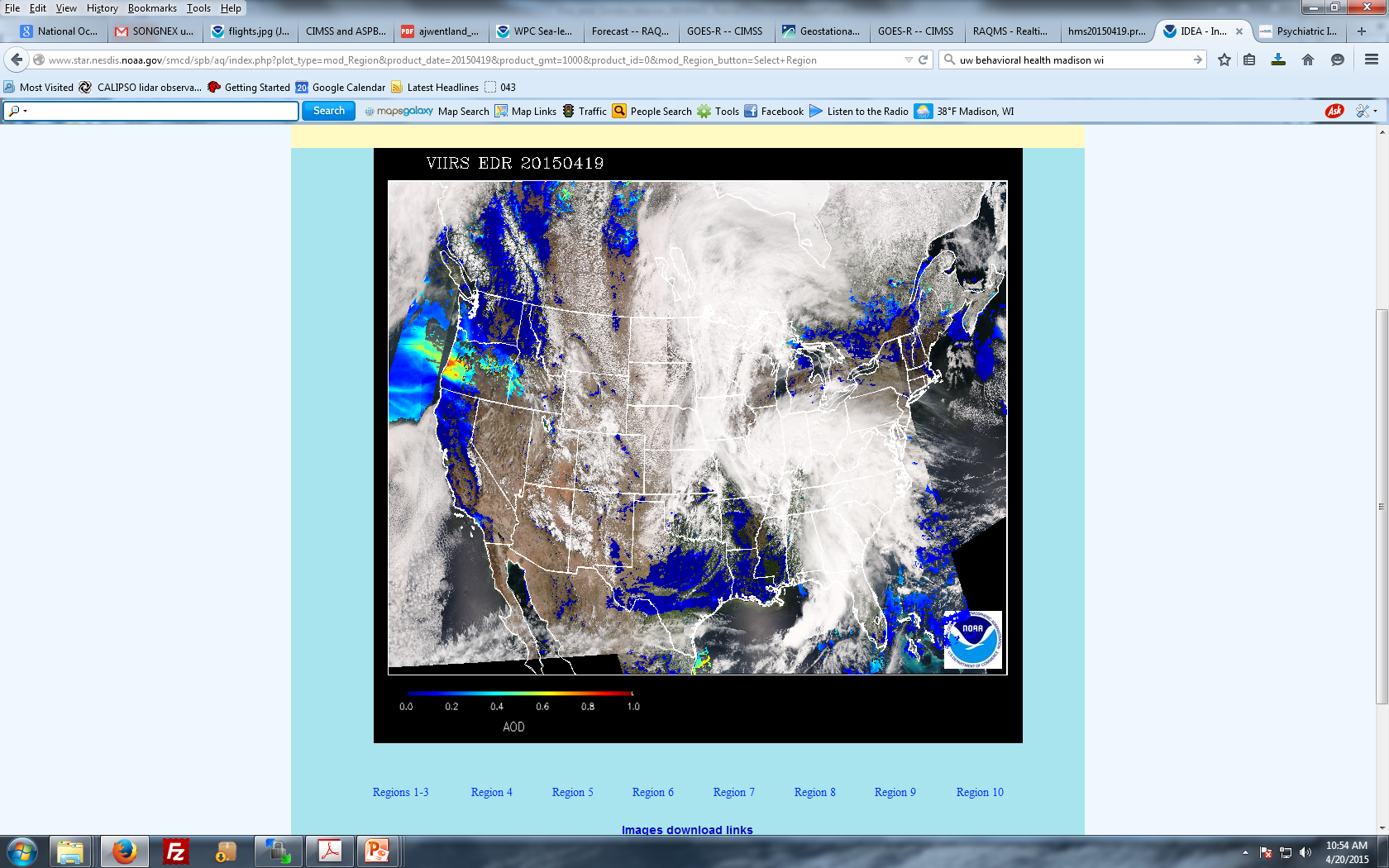 VIIRS 375 m NRT Fire Data Implemented for 
North America USDA-Remote Sensing Applications Center
http://activefiremaps.fs.fed.us/
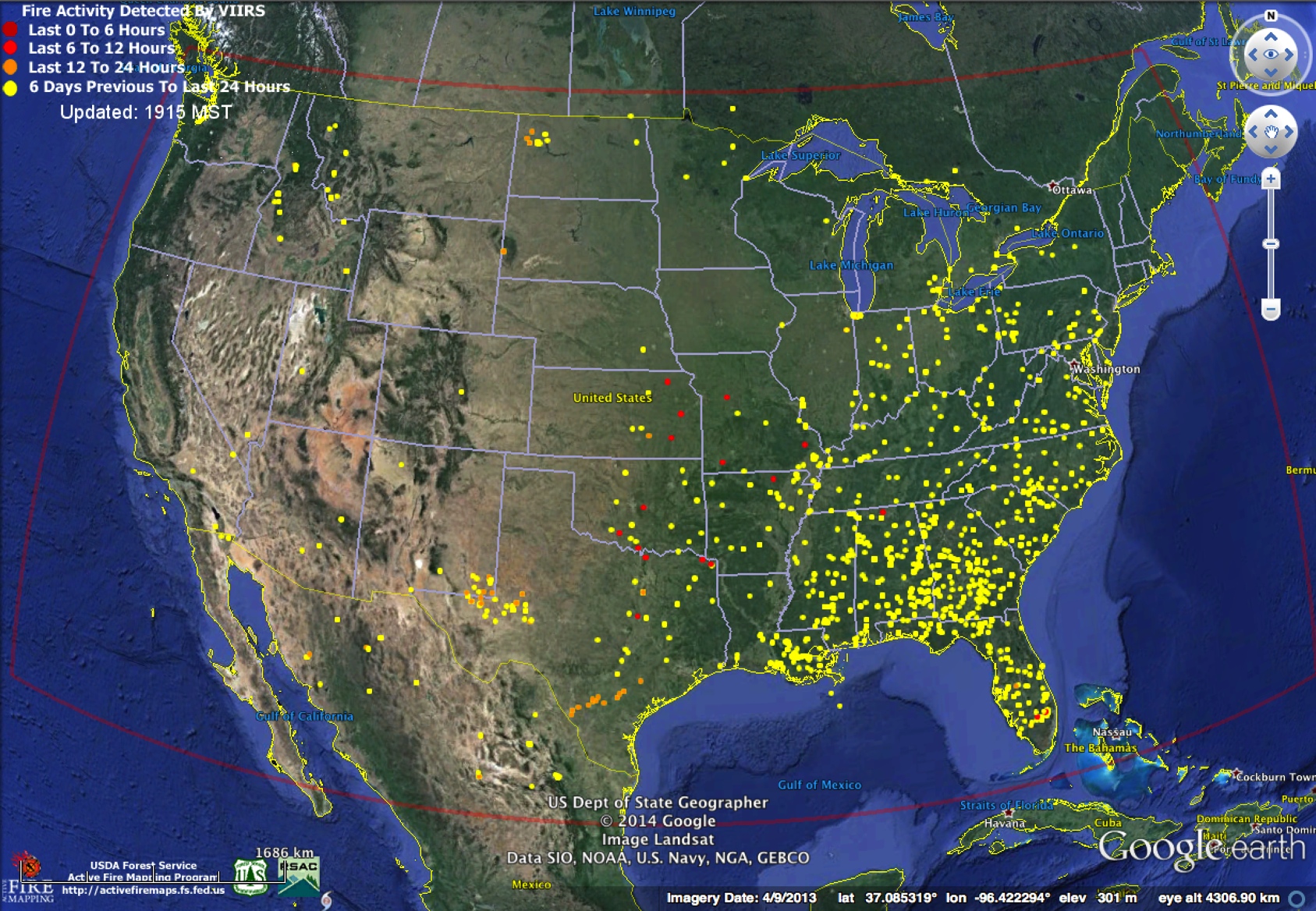 21
VIIRS Active Fire 
Evaluation 2015
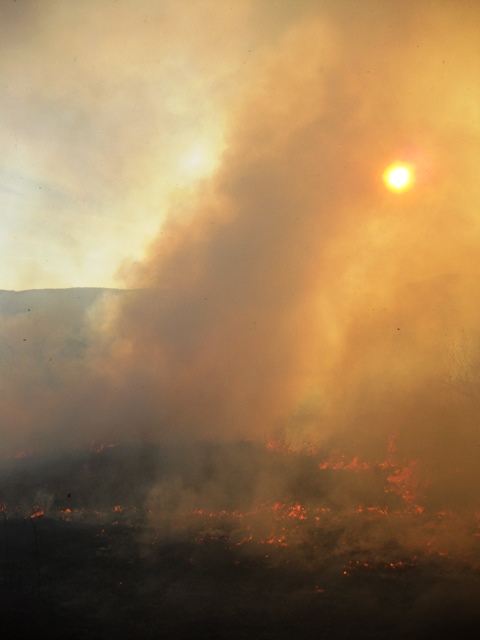 Fire chamber burns and field experiments over the summer and fall
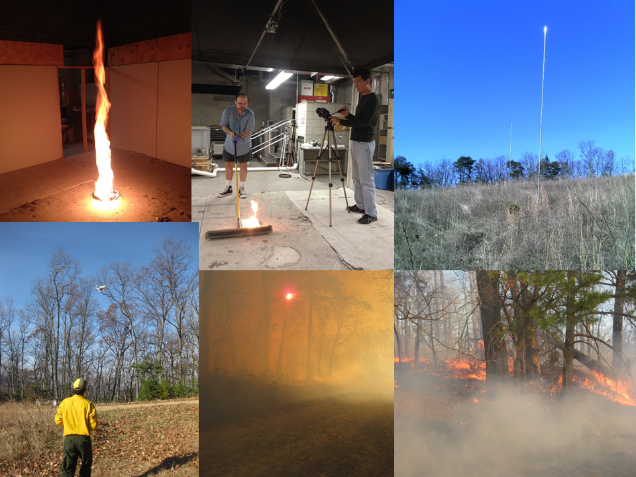 c
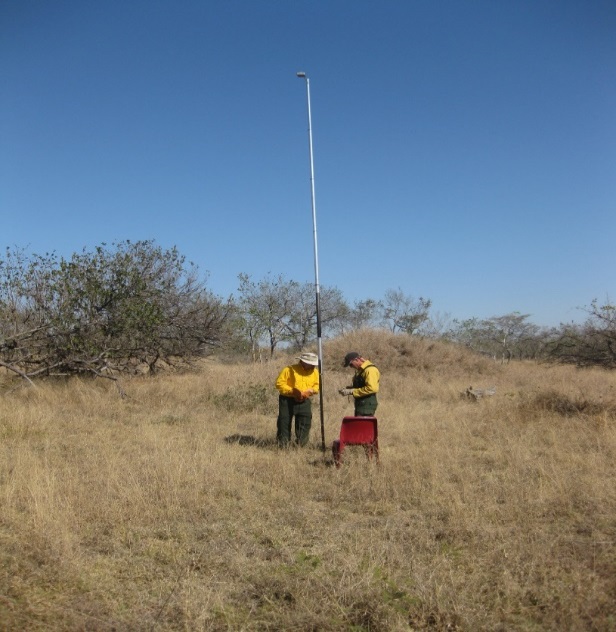 HRRR-smoke Products
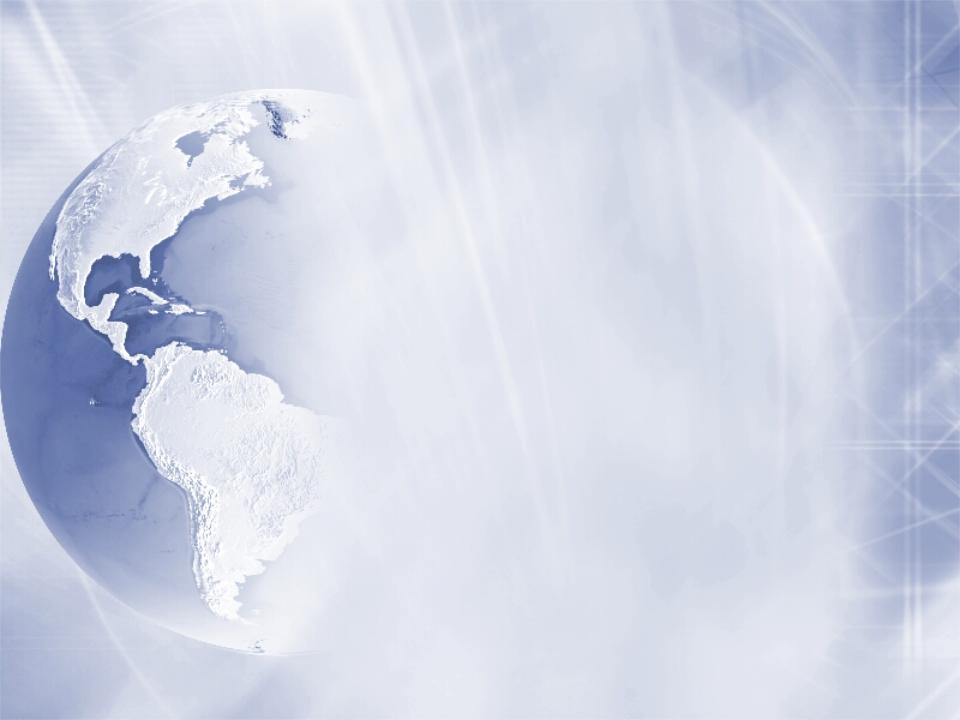 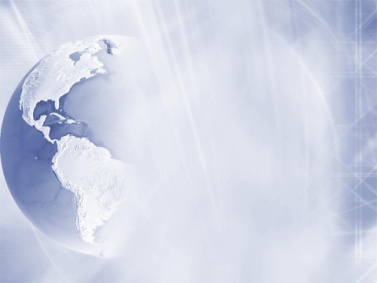 HRRR-smoke Forecast information
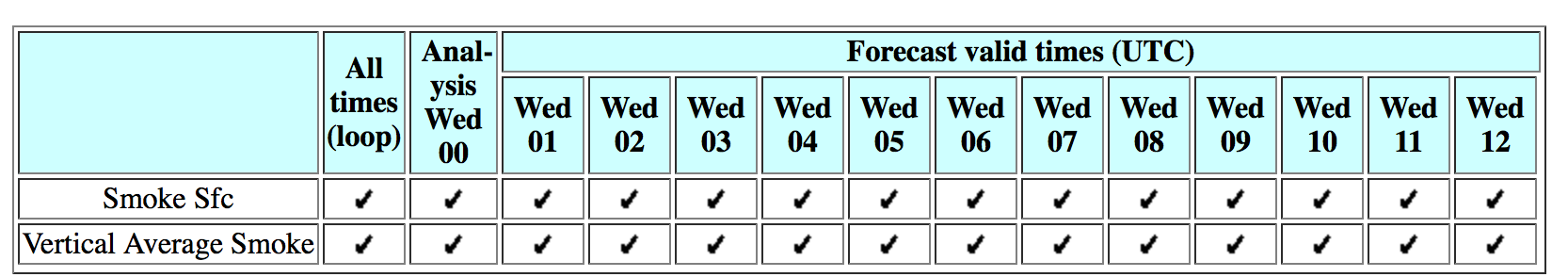 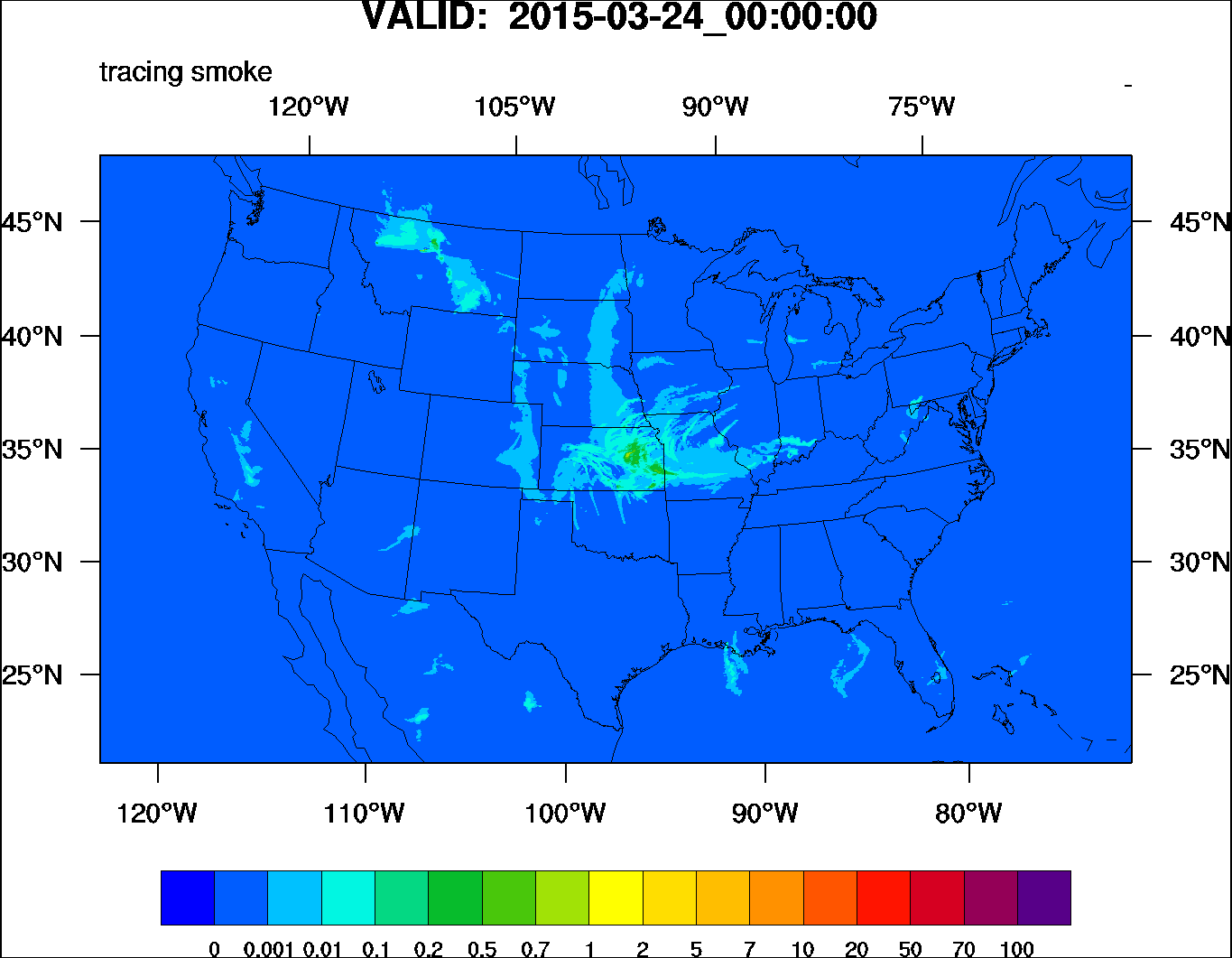 http://activefiremaps.fs.fed.us/index.php
[Speaker Notes: Smoke plots show Surface concentration and Vertical average      log10 [ pm2.5(sfc to 8 km)]]
Key Features of eIDEAto Deploy as NWS Western Region Demo
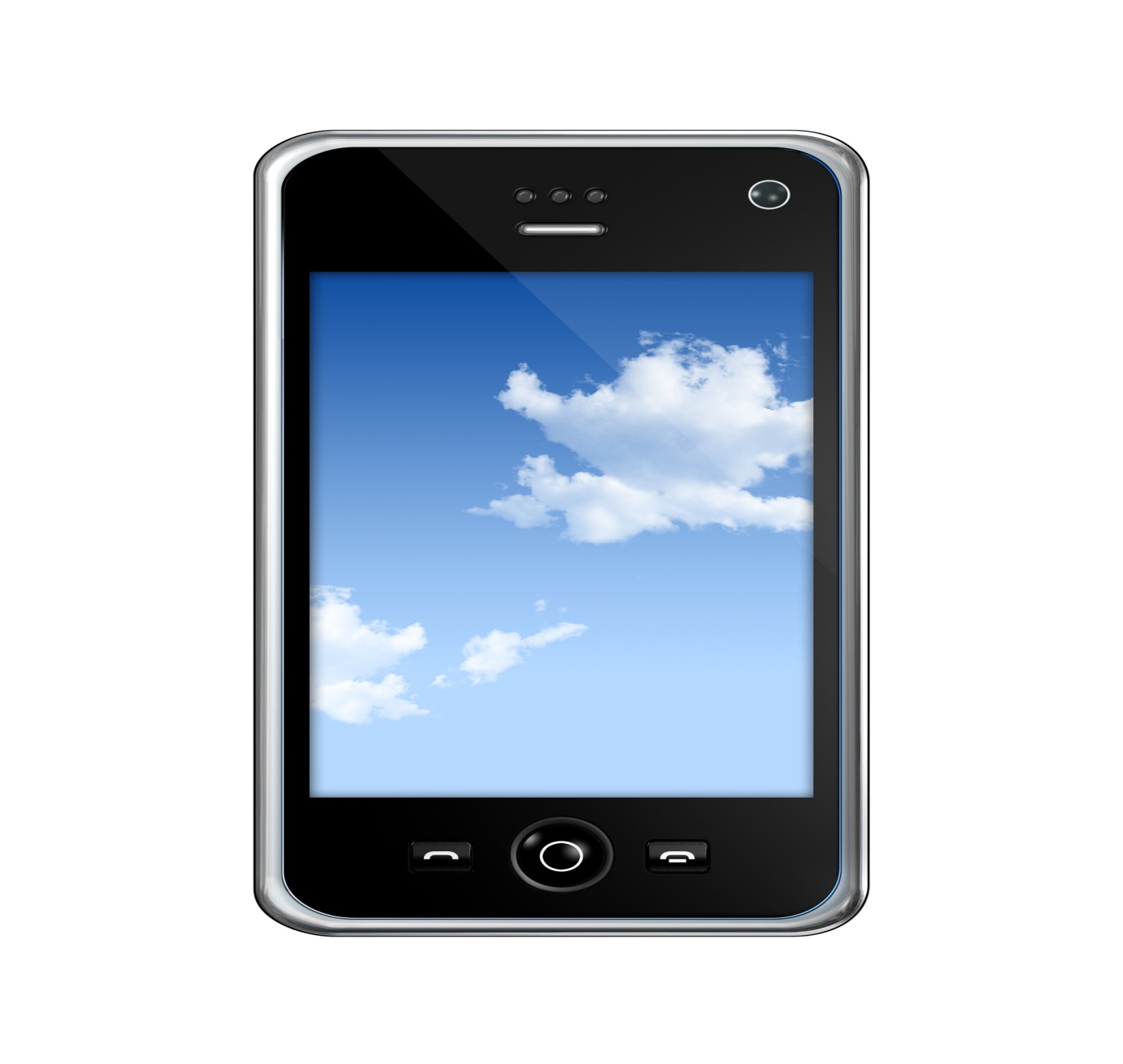 1
Access to high resolution VIIRS aerosol and fire products
Pixel level AOT
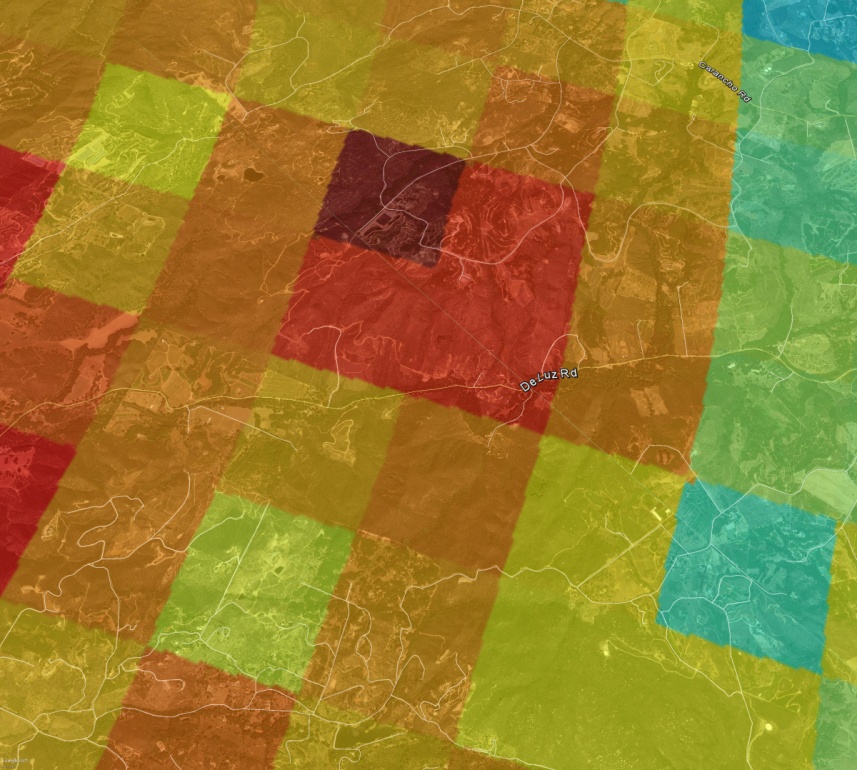 2
Fire category
3
Burned area
4
Mortality risk factors for smoke exposure
Information accessible on web and any portable device of choice to aid fire managers in short-term resource allocation planning and long-term assessment of land management policies
Blended Fire & SmokeProduct Elements
Fire Weather Outlook – Red Flag Warnings
Past Fire/Smoke - Loop
Current Fire
Current Smoke
Forecast Smoke
Joint Polar Satellite System
25
Summary
The JPSS PGRR Program has provided critical funds encouraging the transition SNPP capabilities from research to operations in preparation for JPSS
PGRR Initiatives provide the forum for vital interaction between Project Teams and their users 
The Fire & Smoke Initiative continues to evaluate ways to improve NOAA’s support to our nation’s response to fire emergencies
Basic satellite, and specific fire and smoke product, training will help maintain this initiative’s innovations for the long term
Now that NOAA users have experienced the operational value of JPSS’ leading edge of satellite capabilities for the Fire and Smoke Missions – they will become agents of change to drive even more creative ways of using SNPP and JPSS data
For More Information on the JPSS Program (WWW.JPSS.NOAA.GOV)
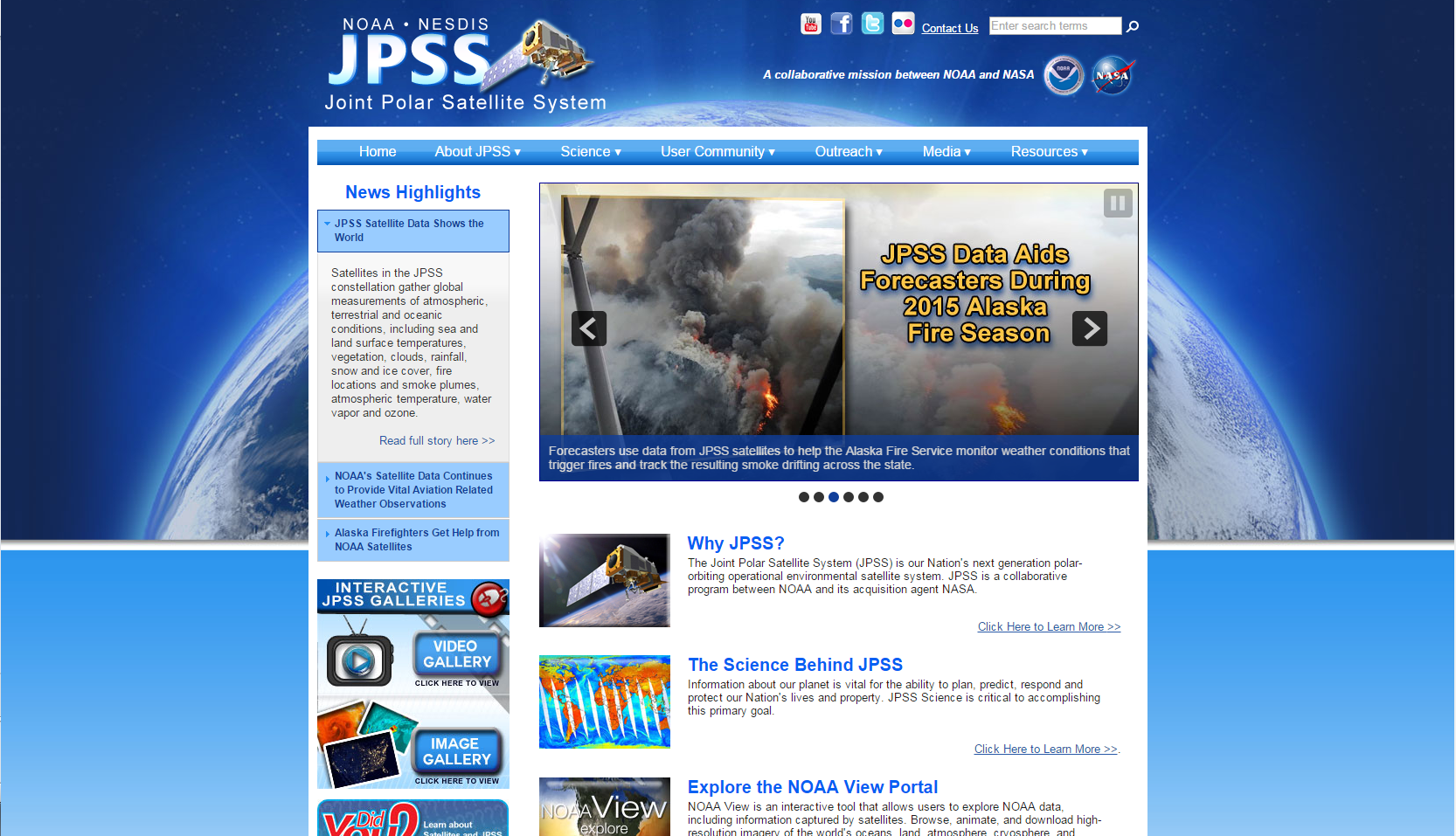